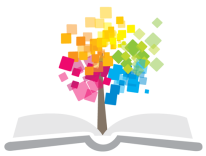 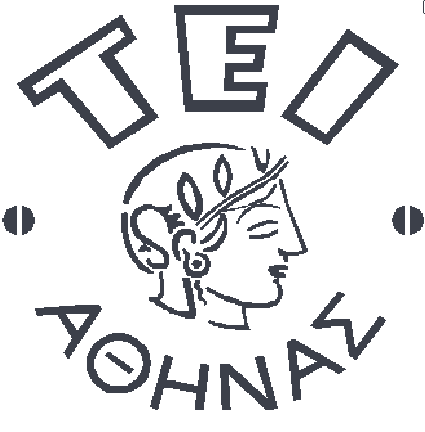 Ανοικτά Ακαδημαϊκά Μαθήματα στο ΤΕΙ Αθήνας
Ιατρική Απεικόνιση ΙΙΙ (Θ)
Ενότητα 1: Αξονική τομογραφία – Εισαγωγή
Γεωργία Οικονόμου, Αναπληρώτρια Καθηγήτρια
Τμήμα Ραδιολογίας - Ακτινολογίας
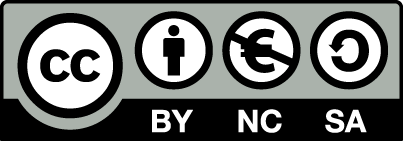 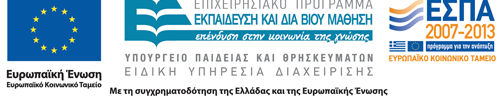 Allan M. Cormack -Godfrey N. Hounsfield
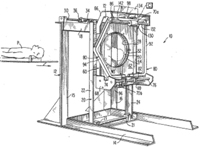 November 25, 1975 
	Patent for Full-body CAT Scan
1979 Nobel prize for physiology
Sittig DF, Ash JS, Ledley RS. The Story Behind the Development of the First Whole-body Computerized Tomography Scanner as Told by Robert S. Ledley. Journal of the American Medical Informatics Association : JAMIA. 2006;13(5):465-469. doi:10.1197/jamia.M2127.
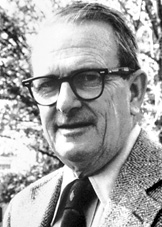 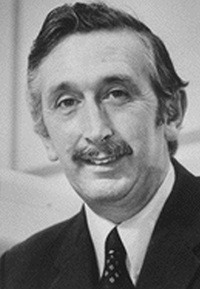 Sir Godfrey Newbold Hounsfield CBE, FRS, 
(28 August 1919 – 12 August 2004) 
Allan MacLeod Cormack 
	(February 23, 1924 – May 7, 1998)
nobelprize.org
1
Prototype CT scanner
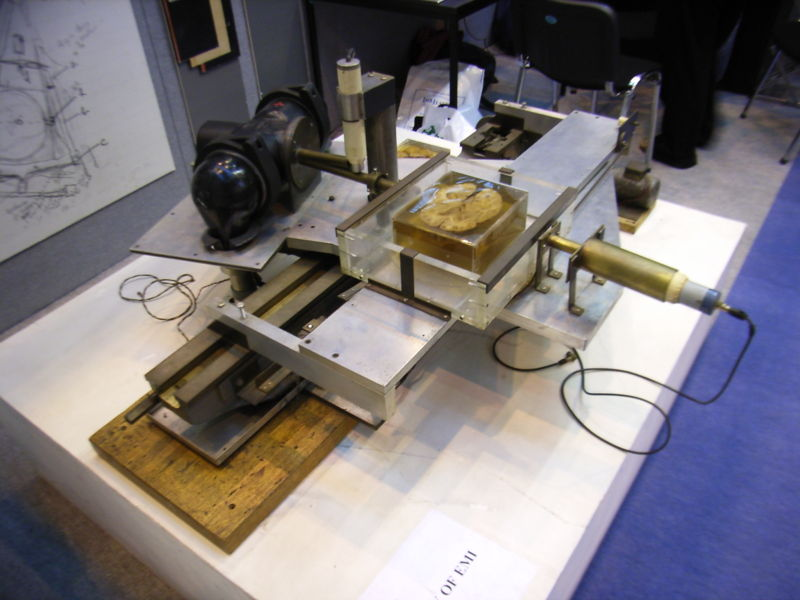 “RIMG0277”, από Gdh~commonswiki διαθέσιμο με άδεια CC BY-SA 3.0
2
Historic EMI Mark 1
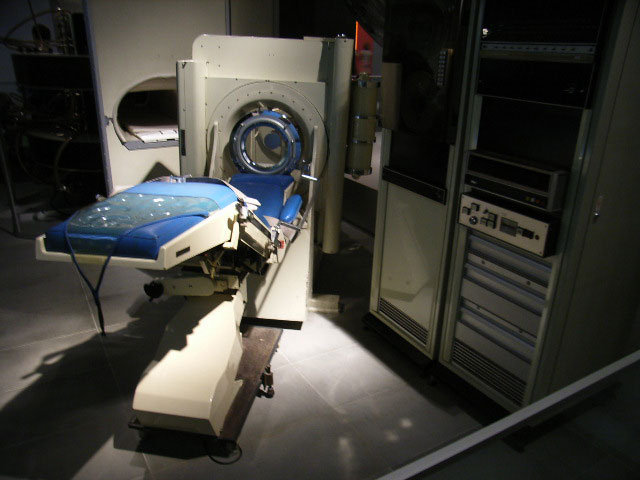 “Emi1010”, από Gdh~commonswiki διαθέσιμο ως κοινό κτήμα
3
Πρώτη πολυτομική CT: CT1010 scanner
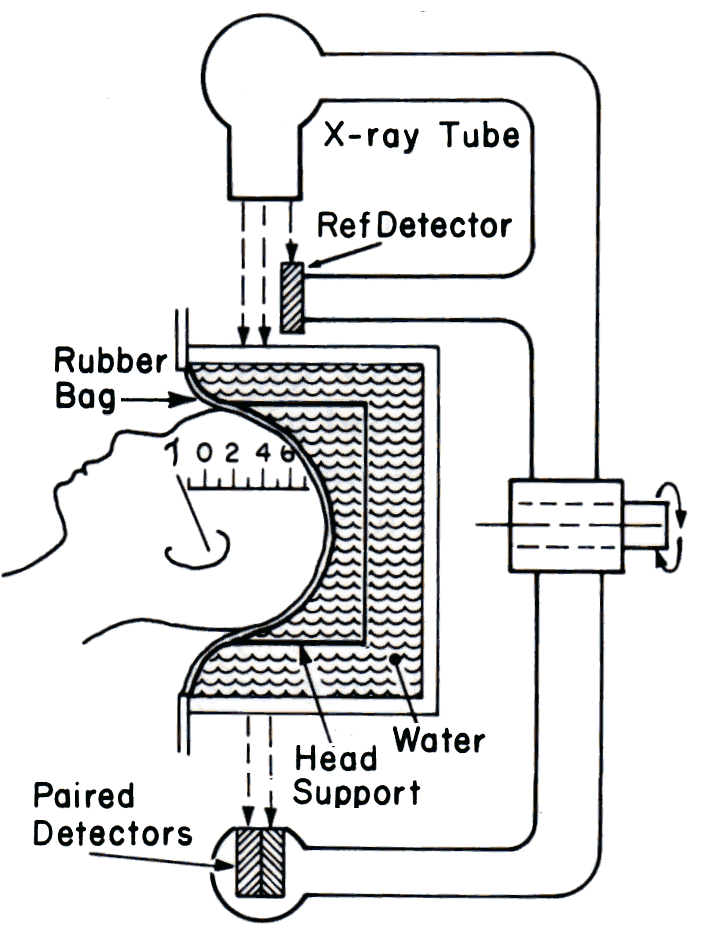 4
Philipps Brilliance 64
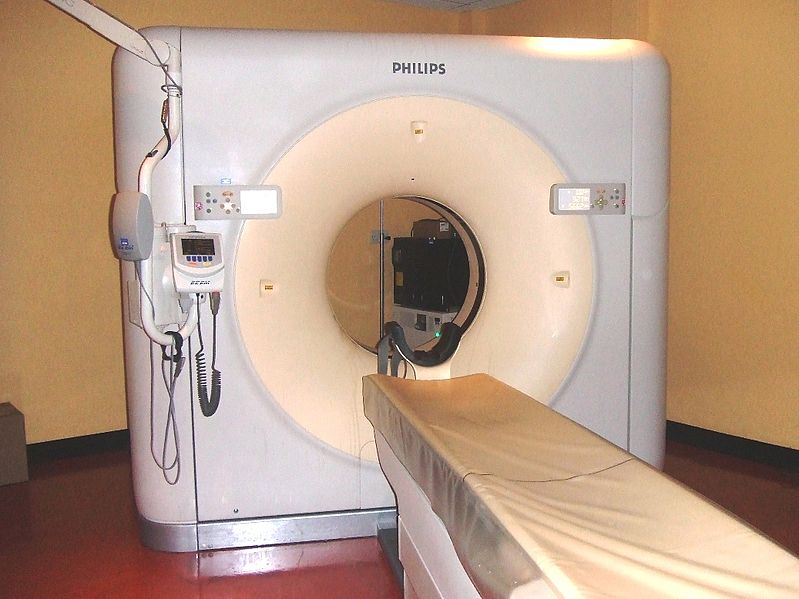 5
“64 slice scanner”, από ToNToNi διαθέσιμο ως κοινό κτήμα
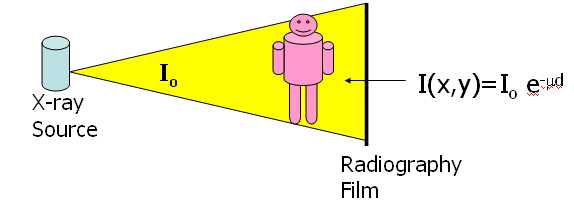 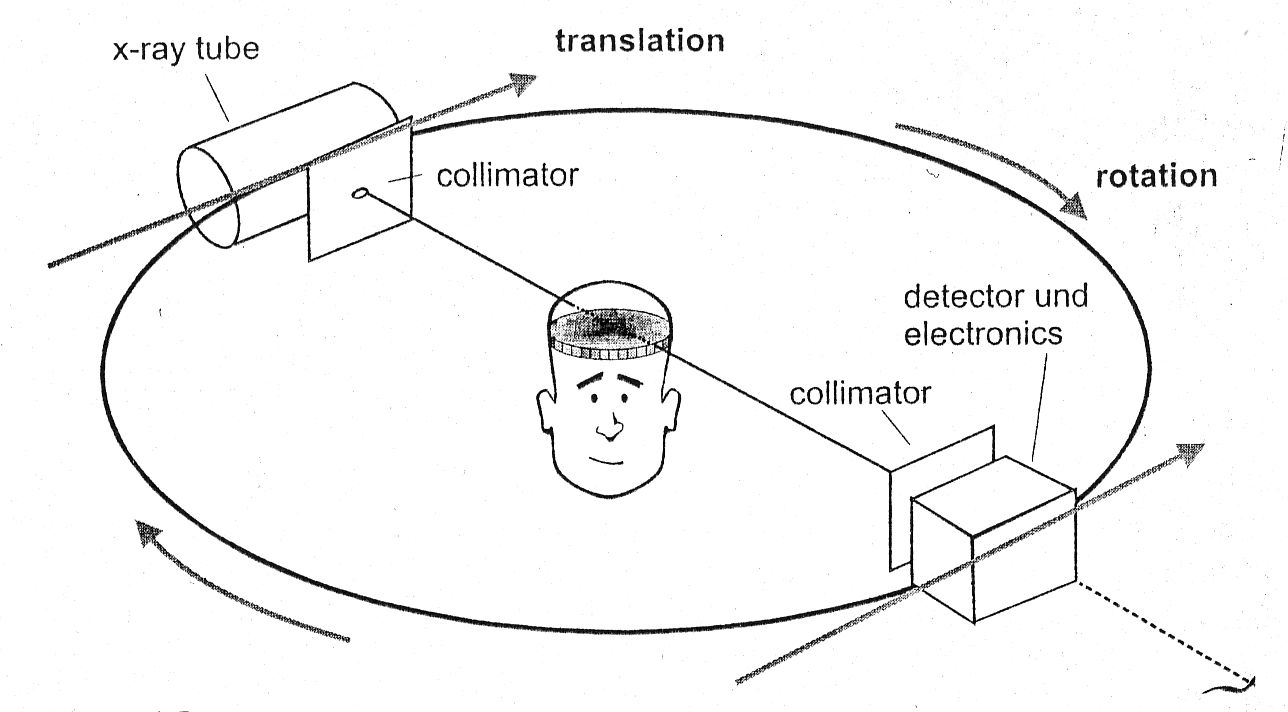 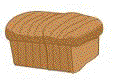 6
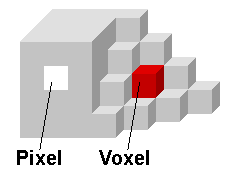 7
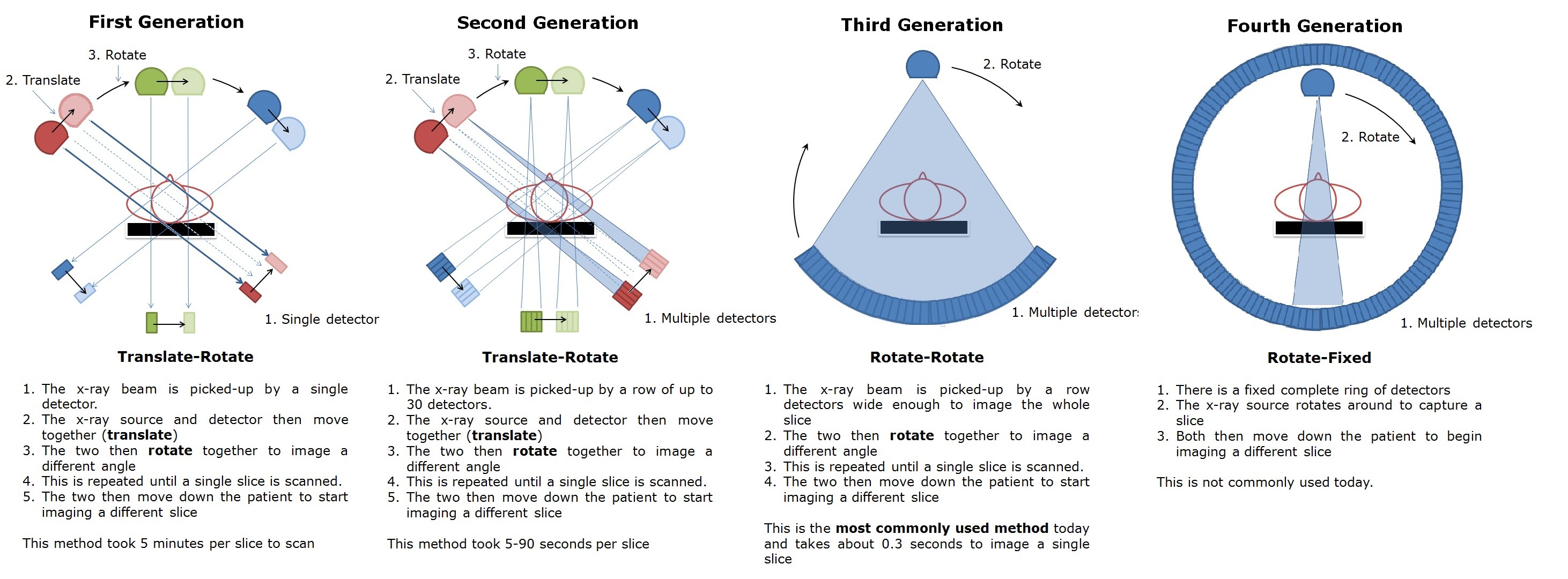 8
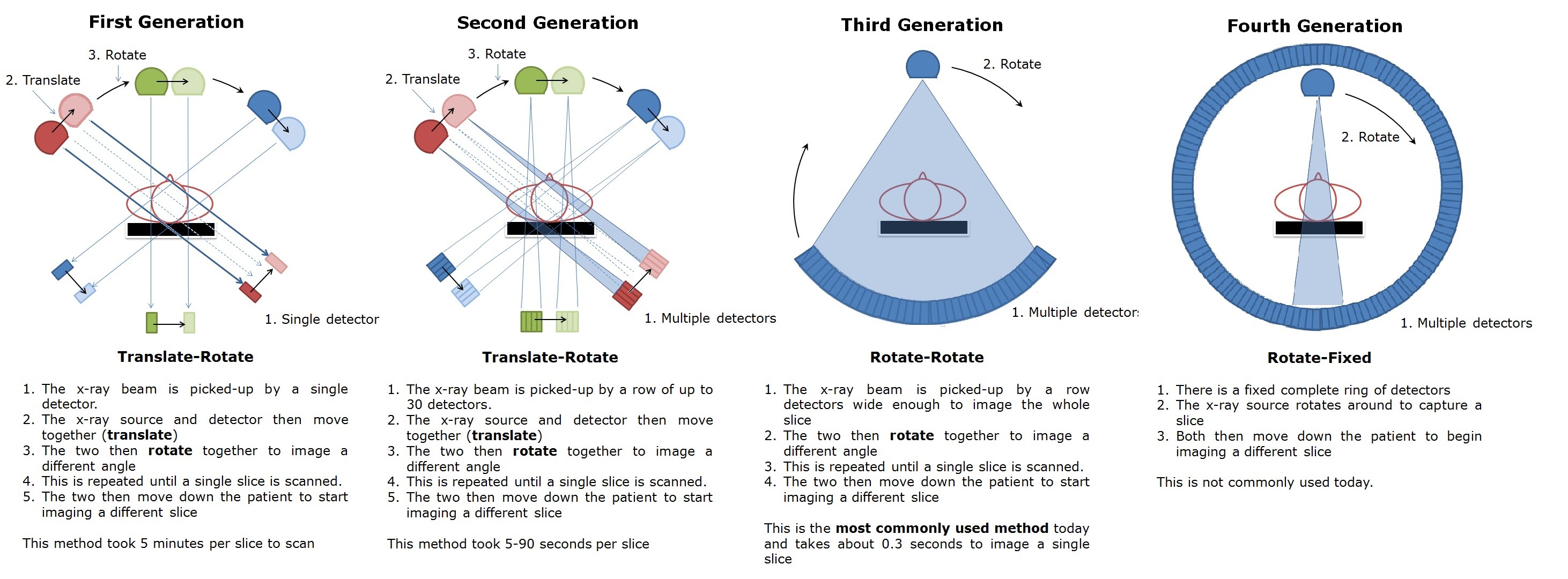 9
Prof Dr W. A. Kalender
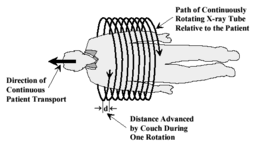 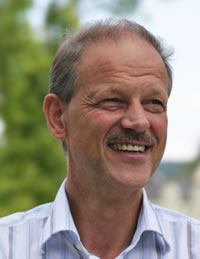 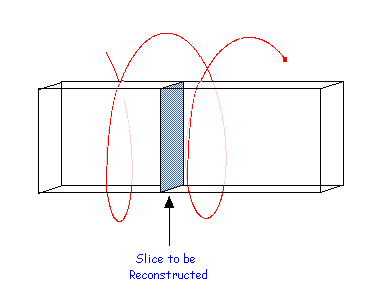 10
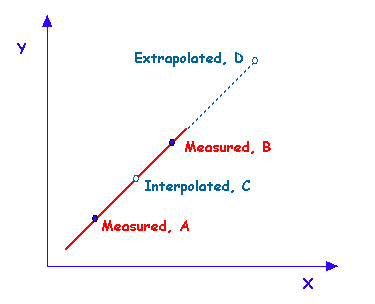 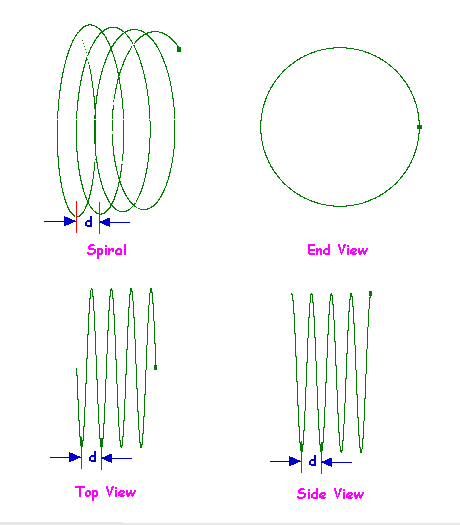 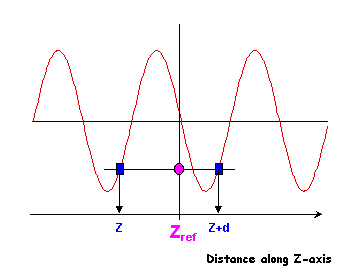 11
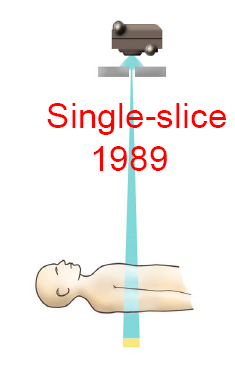 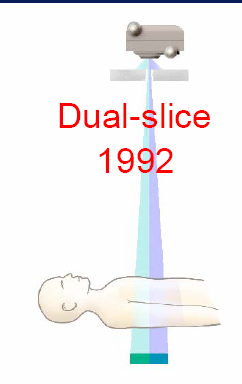 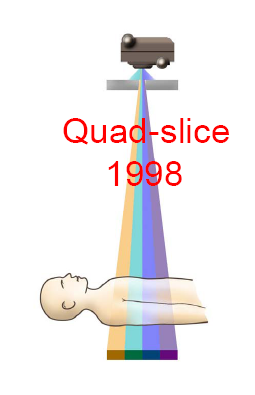 12
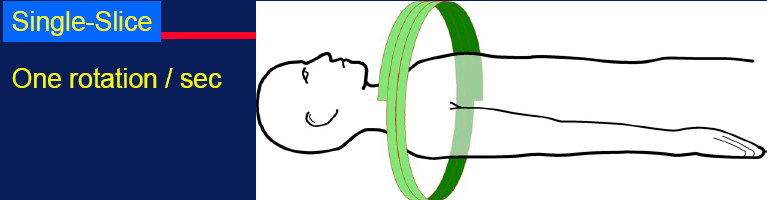 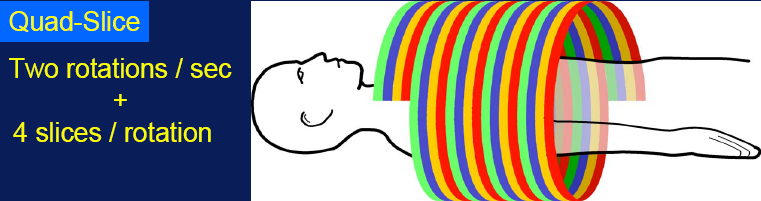 13
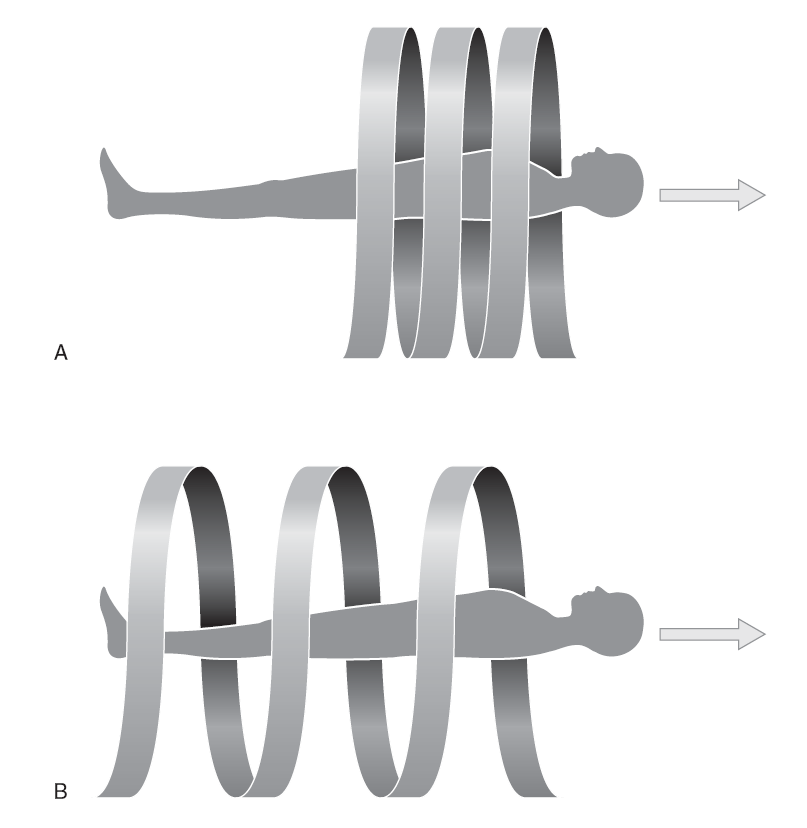 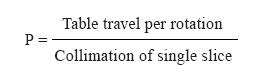 14
Pitch
15
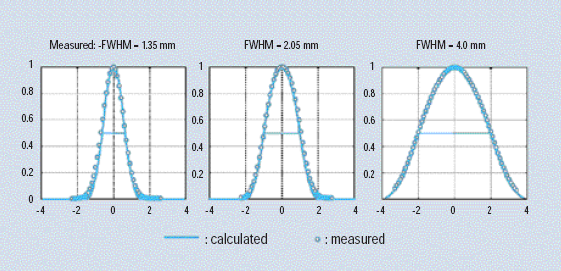 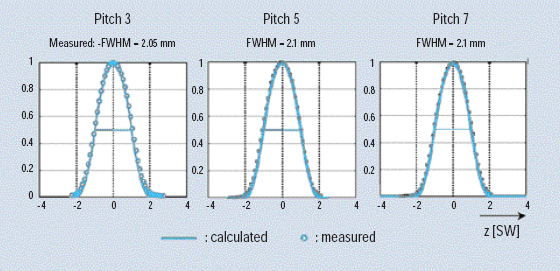 16
EBT
Εarly 1980s, by medical physicist Andrew Castagnini 
0.025 sec (25-100 ms) περιστροφή
	vs 0.33 sec των μηχανικών συστημάτων
Πολύ πιο ακριβό
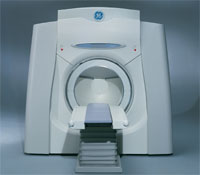 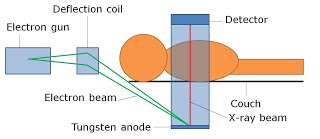 sites.google.com
17
Ερώτηση:
Πότε εφαρμόσθηκε για πρώτη φορά η πολυτομική αξονική?
18
Dual Slice CT (Elscint, 1991)
19
Ο αξονικός τομογράφος - Μέρη
Λυχνία
Φίλτρο διήθησης 
Διαφράγματα πεδίου






Ανιχνευτές
Ικρίωμα (gantry)
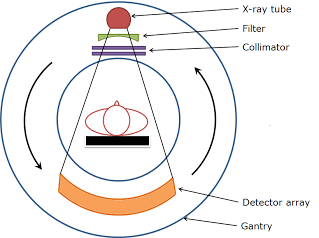 sites.google.com
20
Φίλτρα
Όπως και στην κλασσική ακτινολογία
Πορροφούν χαμηλές ενέργεις (ακτινοπροστασία)
Κάνουν τη δέσμη «μονοχρωματική»
Φίλτρα με ειδικό σχήμα (παπιγιόν) εξασθενούν τα πλάγια της δέσμης που διέρχονται από την περιφέρεια του σώματος που είναι λεπτότερη.
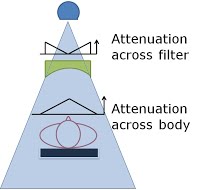 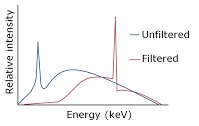 21
sites.google.com
Διαφράγματα βάθους
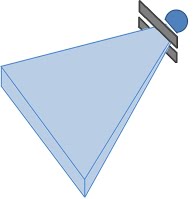 Τοποθετούνται μεταξύ φίλτρου και ασθενούς.
Καθορίζουν το πάχος τομής σε ΑΤ μιάς τομής.
Μειώνουν τη δόση στον ασθενή.
Μειώνουν τη σκέδαση εκτός τομής.
22
Σκέδαση MSCT
23
SSCT      Ανιχνευτές    MSCT
24
Multislice CT Ανιχνευτές
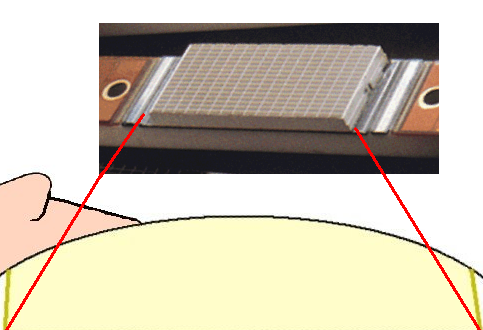 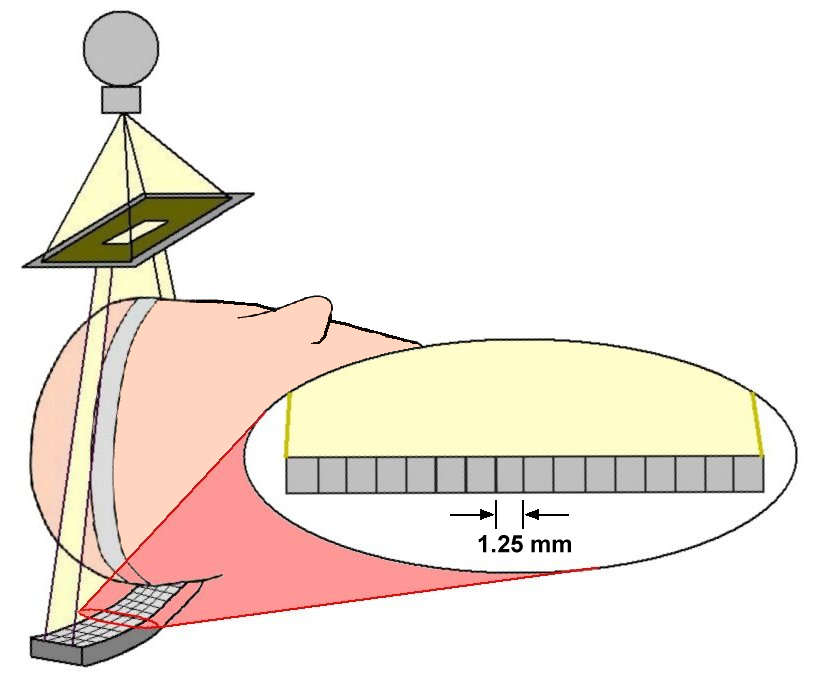 25
GE QX/i
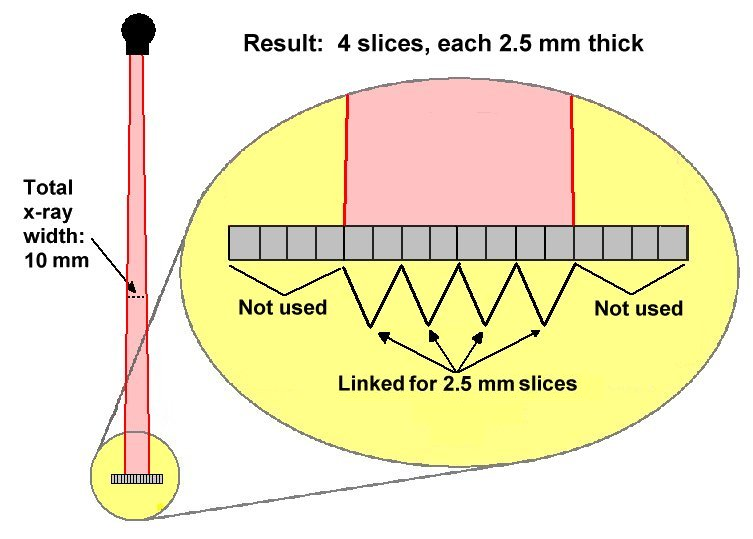 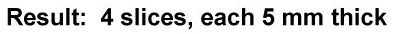 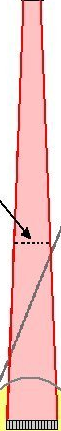 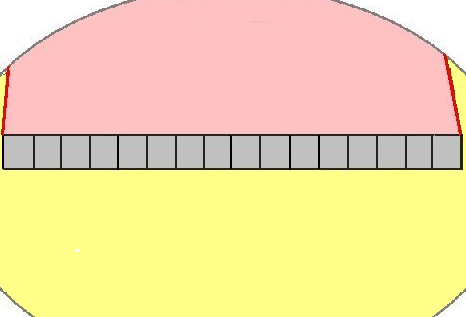 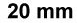 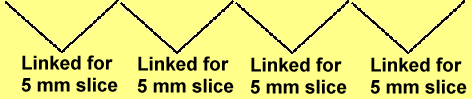 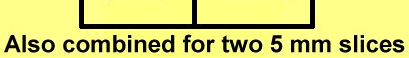 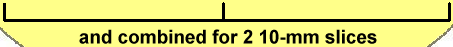 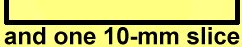 26
MSCT: Adaptive Array: Siemens
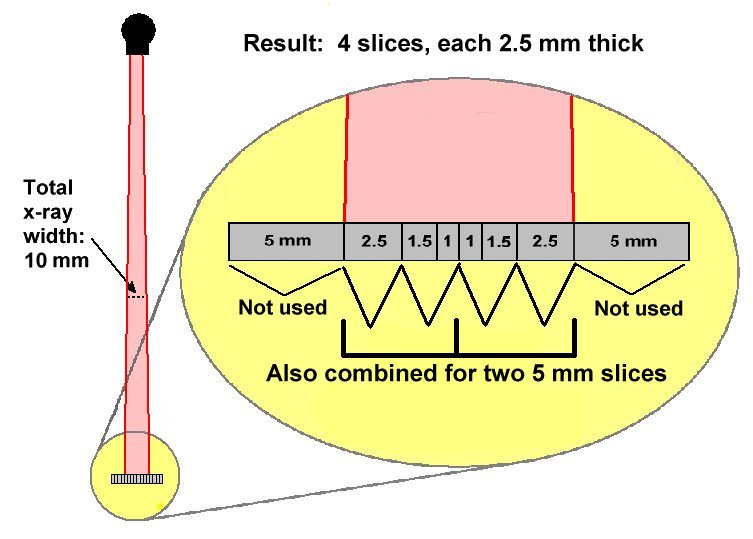 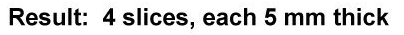 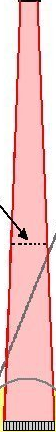 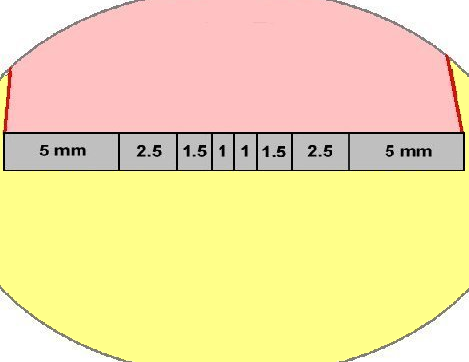 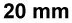 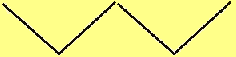 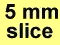 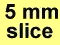 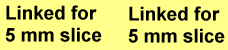 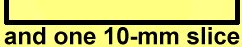 27
Multislice Acquisition: GE 8-Channel
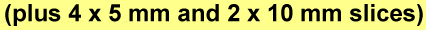 28
2η (ή 3η) γενεά MSCT
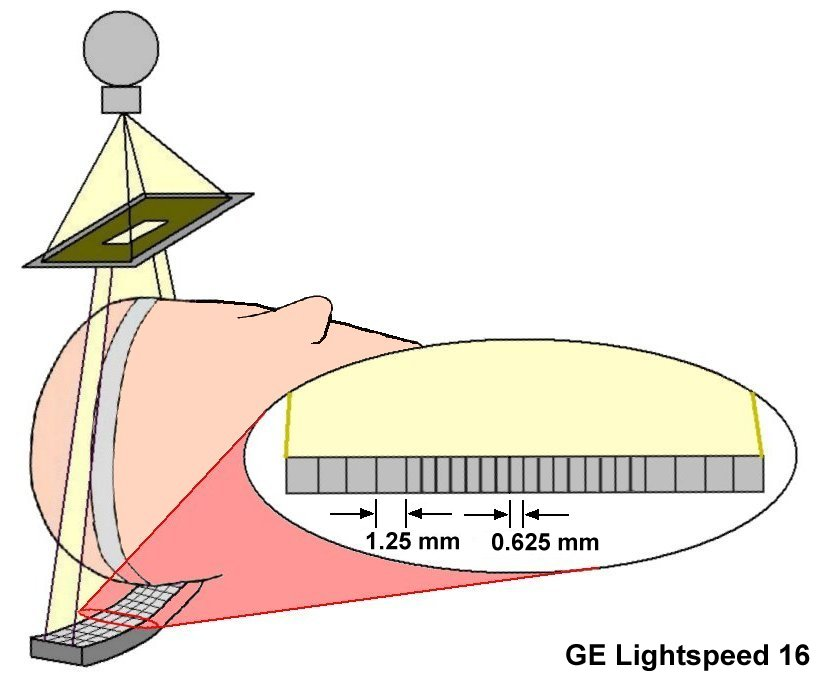 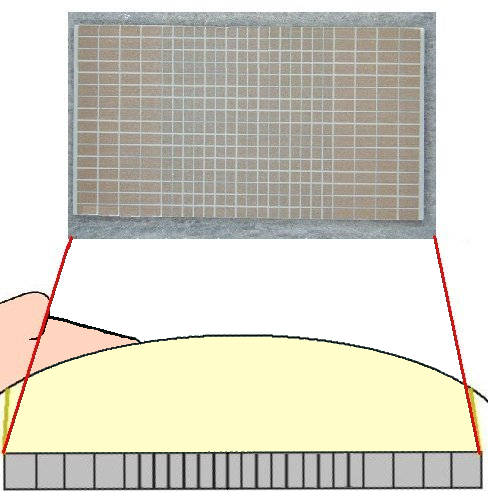 29
16-Slice (2η γενεά) MSCT
30
Σύγχρονοι ανιχνευτές Multislice CT
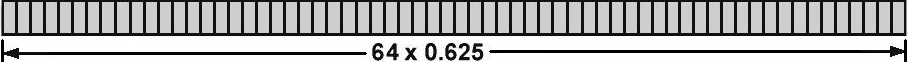 31
MDCT-64 τομών
32
Ανακατασκευή της εικόνας
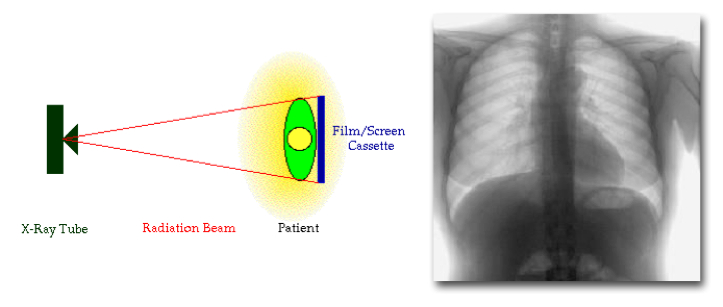 33
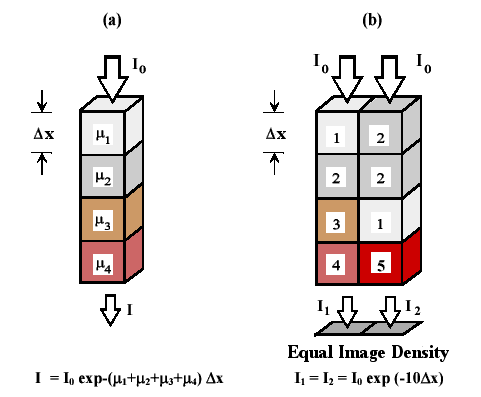 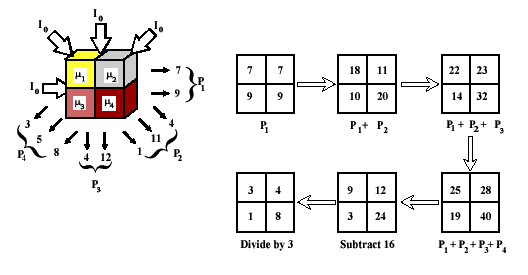 34
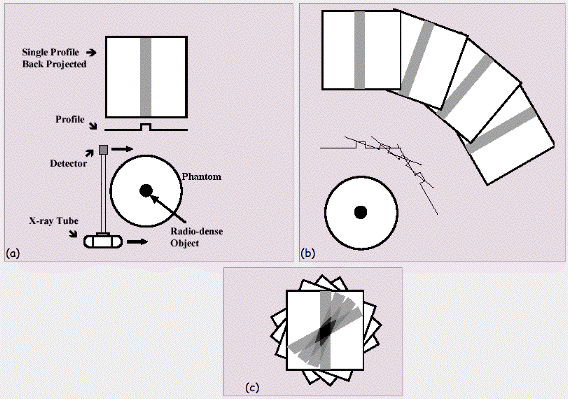 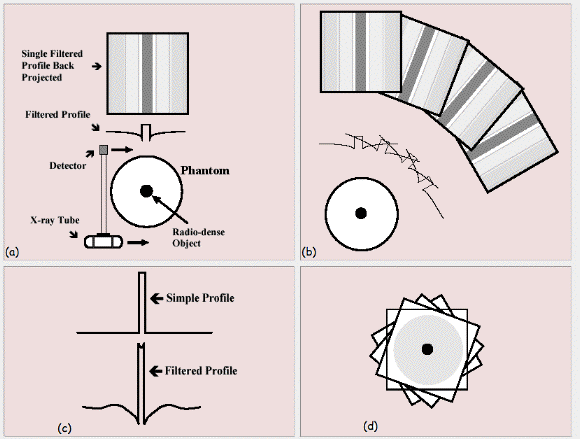 35
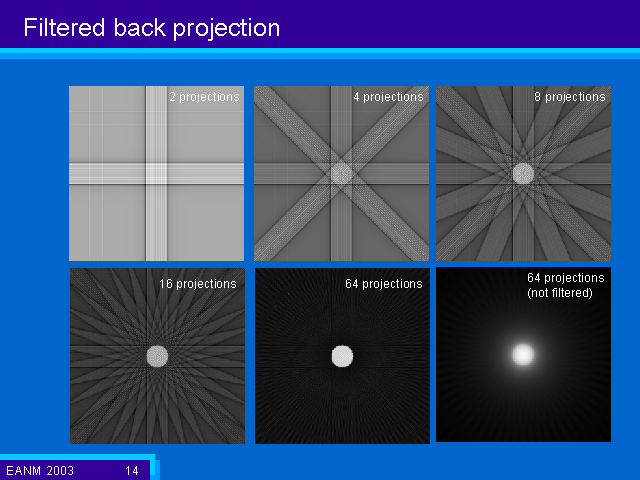 impactscan.org
36
Mαθηματικοί αλγόριθμοι
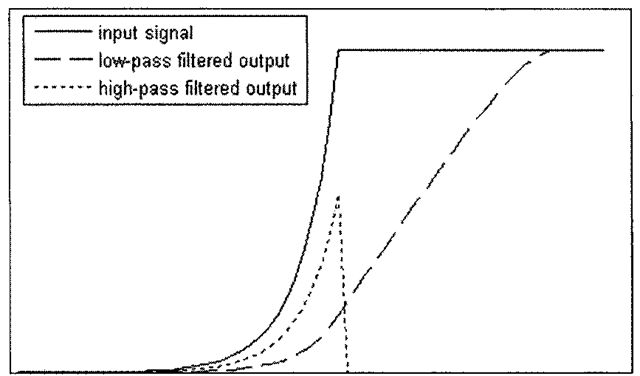 what-when-how.com
Φίλτρα ή kernels
Επεξεργασία των πρωτογενών δεδομένων για την ανακατασκευή της εικόνας
Smooth, standard, sharp (edge enhancement, bone)
37
Διακριτική ικανότητα vs θόρυβος
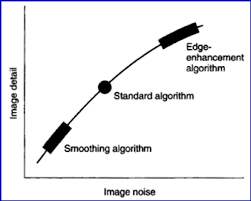 38
Hounsfield unit
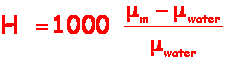 Στην κλίμακα Hounsfield υπό κανονικές συνθήκες θερμοκρασίας και πίεσης το νερό έχει τιμή 0 HU (Hounsfield units) και ο αέρας -1000 HU.
Ο αριθμός HU είναι η αντιστοίχιση του αρχικά υπολογιζόμενου γραμμικού συντελεστή απορρόφησης ενός pixel/ voxel στην κλίμακα αυτή.
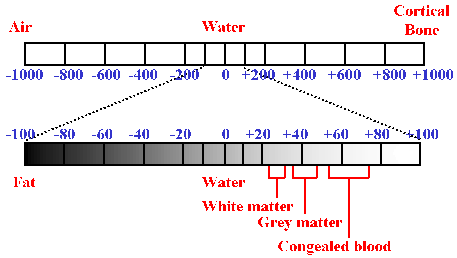 39
Σε σύγκριση με την κλασσική ακτινογραφία η CT έχει χαμηλότερη χωρική διακριτική ικανότητα
screen-film radiography περίπου 7 lp/mm; στην CT είναι περίπου 1 lp/mm
Η αντιθετική διακριτική ικανότητα (ως προς τη σκιαγραφική αντίθεση είναι αντίθετα υψηλή): 
screen-film περίπου 5%, στην  CT είναι περίπου 0.5%
40
CT αριθμοί είναι ποσοτικοί
CT scanners μετρούν την οστική πυκνότητα με καλή ακρίβεια
CT επίσης είναι ποσοτική μέθοδος για διαστάσεις
Μπορεί να χρησιμοποιηθεί για ακριβή μέτρηση όγκων
41
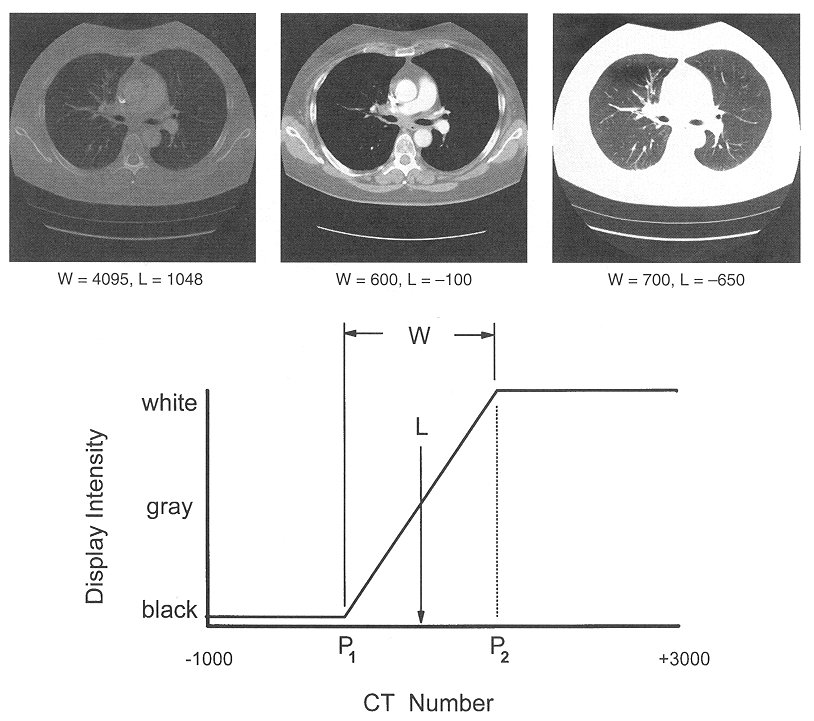 42
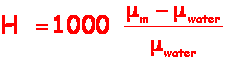 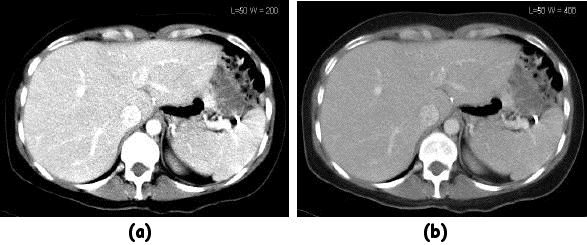 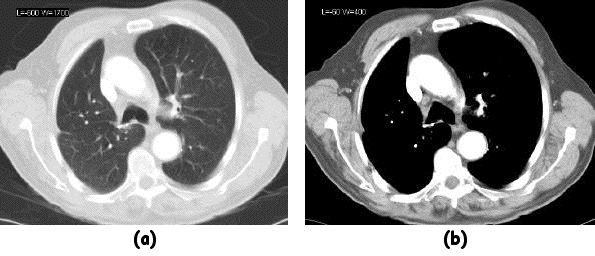 43
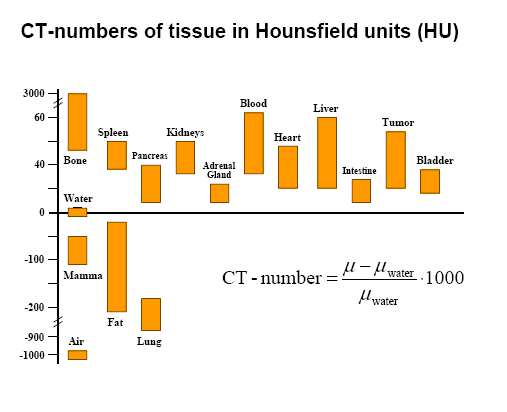 44
WW 350
-1000
-500
0
500
1000
WL 40
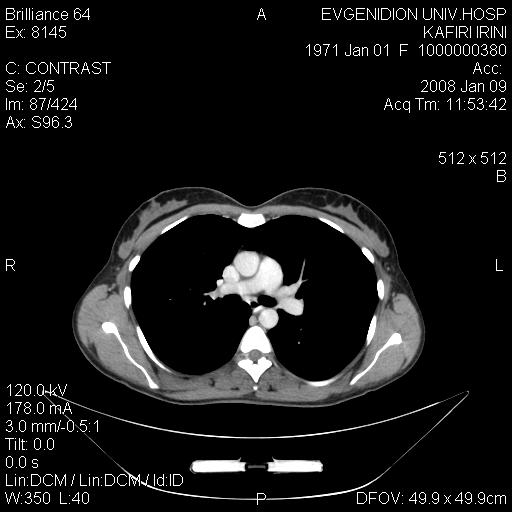 45
WW1500
-500
-1000
0
500
1000
WL-600
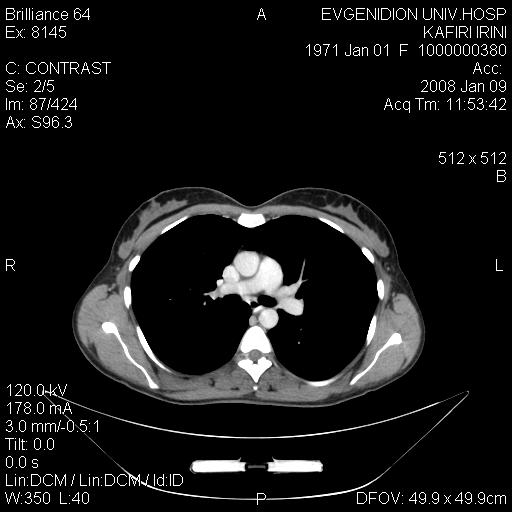 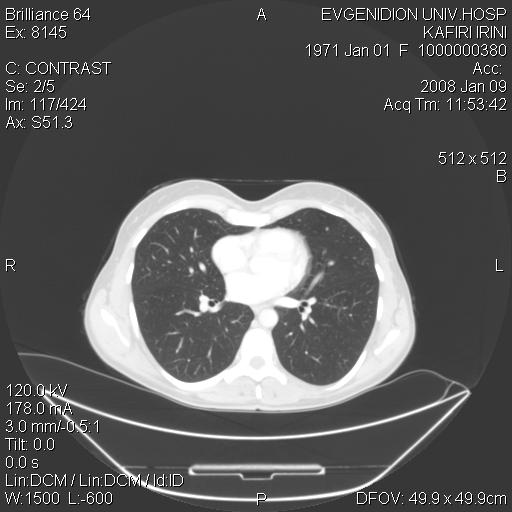 46
WW 2500
-500
-1000
0
500
1000
WL 480
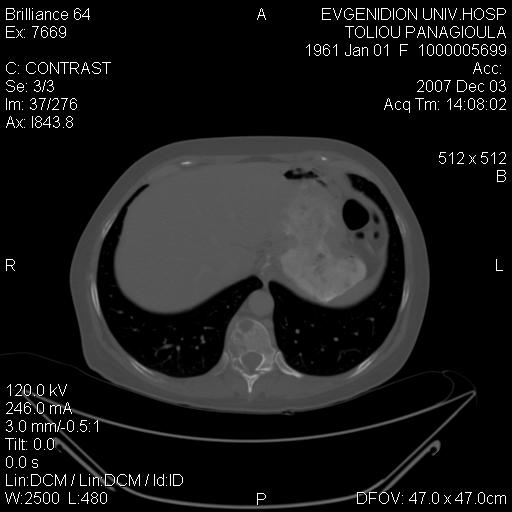 47
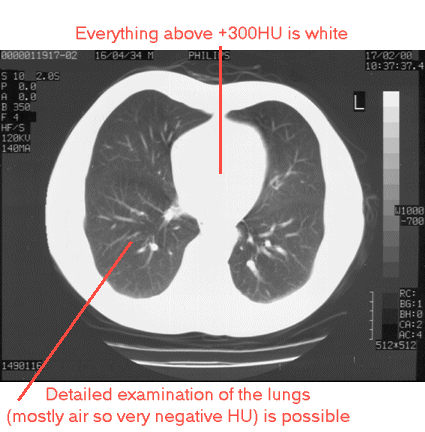 WW 1000HU   WL -700HU
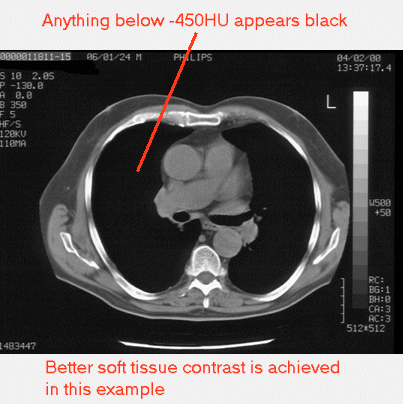 WW 500HU   WL +50HU
48
Παράγοντες που επηρεάζουν τη χωρική διακριτική ικανότητα
pitch (center-to-center spacing)
Στην 3η γενιά αξονικών, το pitch αντιστοιχεί στην απόκλιση των ακτίνων της δέσμης. 
Στην 4η γενιά, καθορίζει την πυκνότητα της δειγματοληψίας.
Διαφράγματα του ανιχνευτή
Μικρότεροι ανιχνευτές βελτιώνουν τη διακριτική ικανότητα
Αριθμός δειγματοληψιών
Λίγες δειγματοληψίες προκαλούν aliasing, που φαίνεται περισσότερο στην περιφέρεια της εικόνας
49
CTDIvol
Computed Tomography Dose Index (CTDIvolume)
Dose Length Product (DLP)
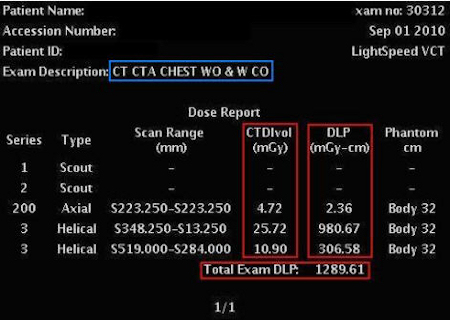 auntminnie.com
50
51
ΥΤ και άλλες δόσεις ακτινοβολίας κατά κεφαλή
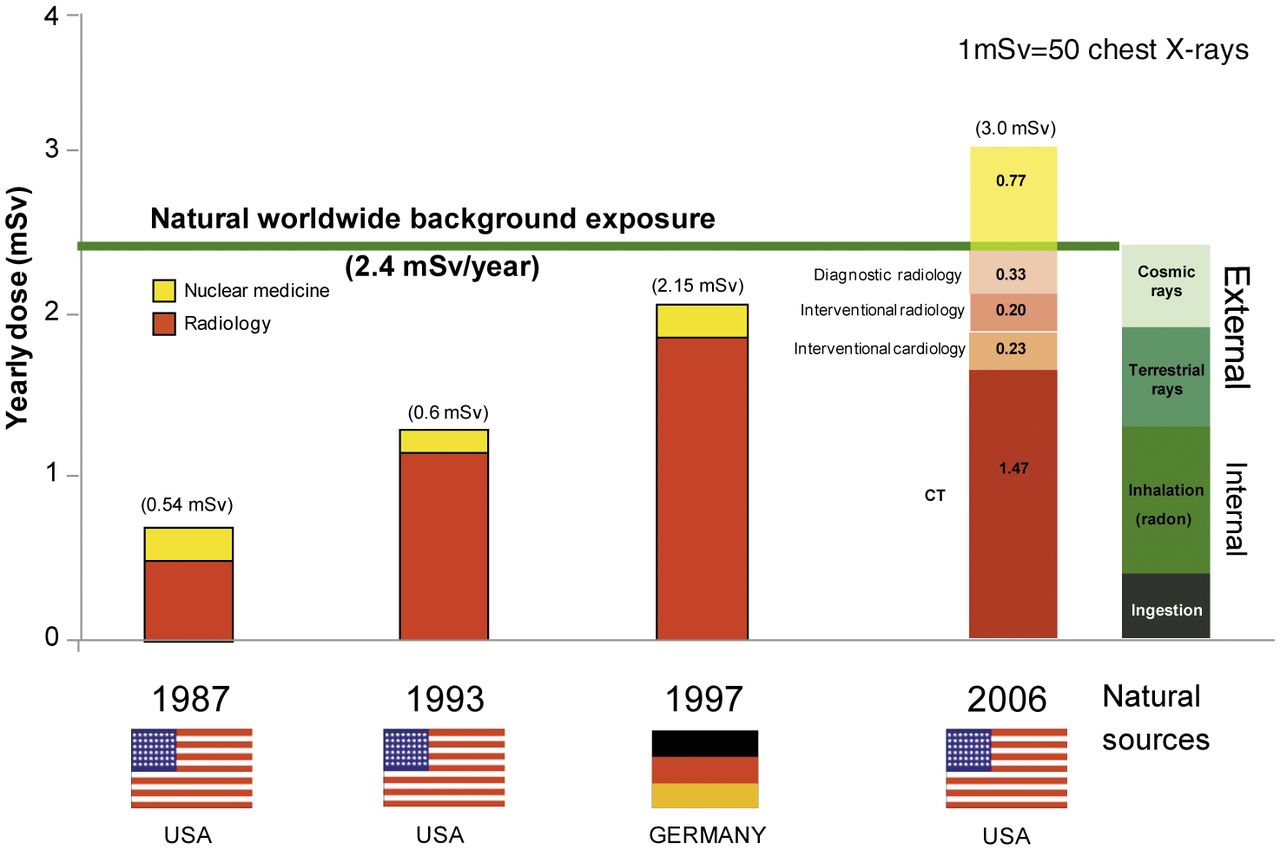 eurheartj.oxfordjournals.org
52
Κυκλικό artifact
Πρόβλημα ανιχνευτή στην 3η γενεά προκαλεί κυκλικό artifact.
Μικρός κύκλος σε κεντρικό ανιχνευτή.
Μεγάλος σε περιφερικό.
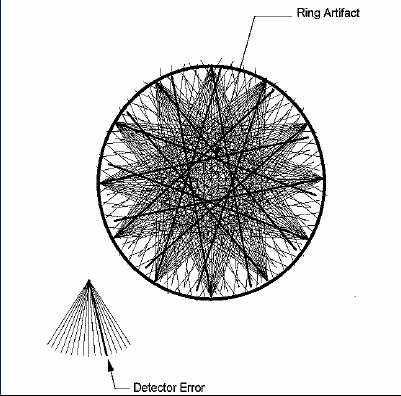 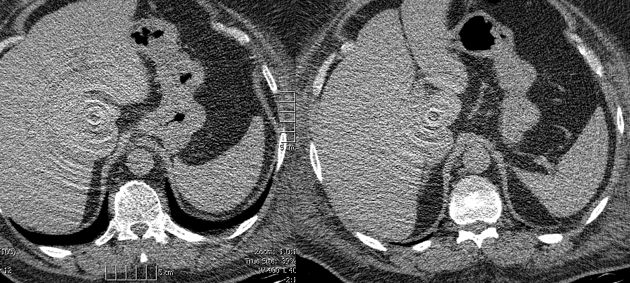 radiopaedia.org
53
Σκλήρυνση Δέσμης
Αιτία
Καθώς η δέσμη περνά από αντικείμενο υψηλού ατομικού αριθμού η μέση ενέργειά της αυξάνεται.
Διόρθωση
Φιλτράρισμα της δέσμης κοντά στη λυχνία.
Αποφυγή οστικών δομών υψηλής απορρόφησης.
Αλγόριθμοι.
54
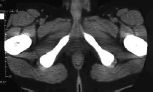 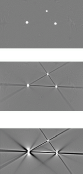 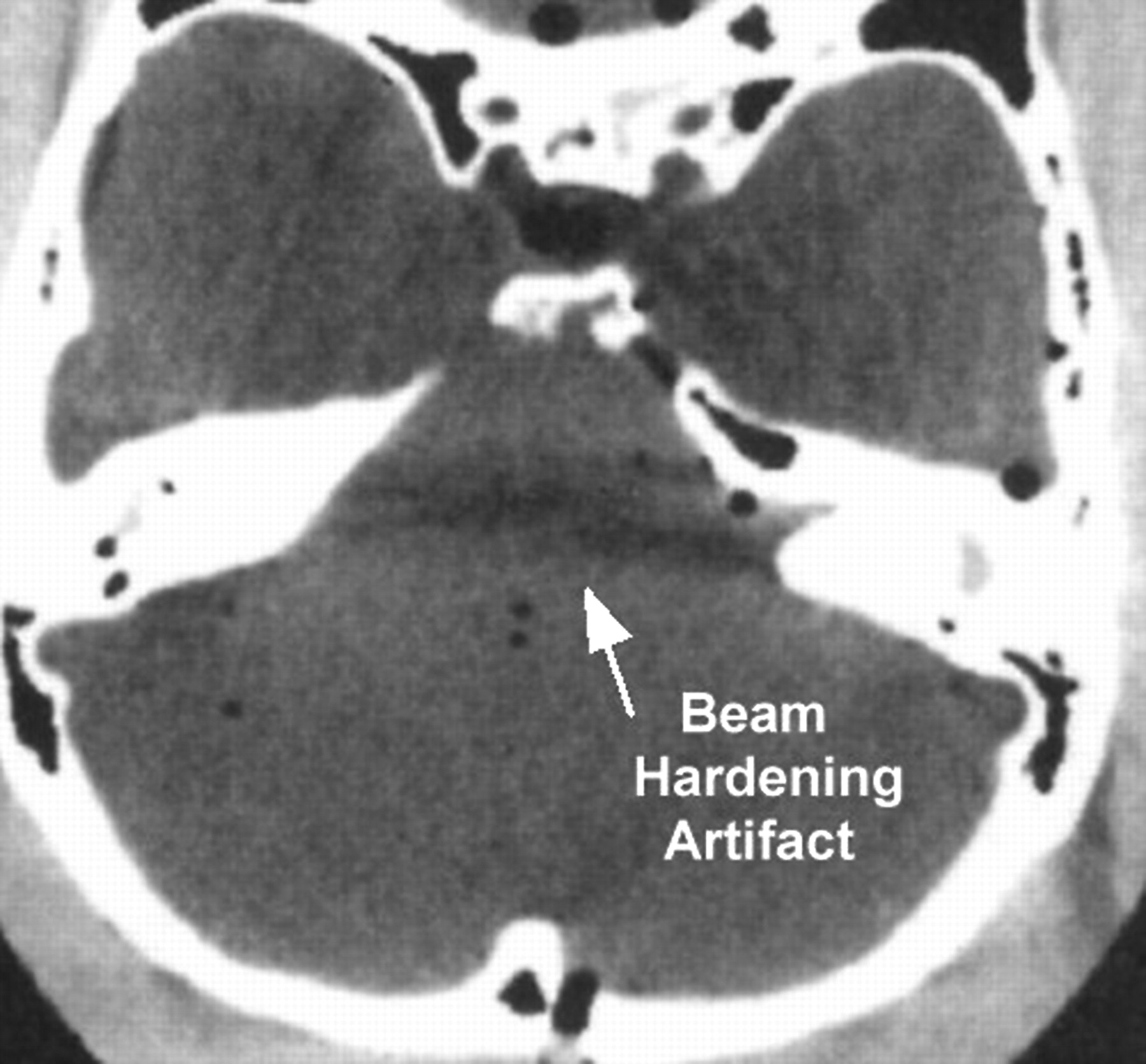 55
tech.snmjournals.org
Μέταλλα
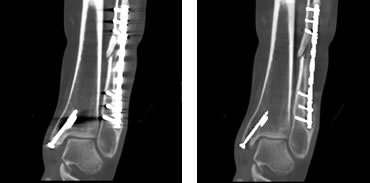 Προκαλούν τεχνικά σφάλματα για διάφορους λόγους:
Σκλήρυνση της δέσμης
Σκέδαση 
Θόρυβος Poisson
Κίνηση
Επιδράσεις παρυφής
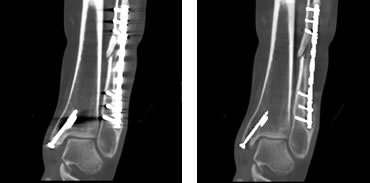 Διόρθωση με ειδικούς αλγόριθμους
56
auntminnie.com
Partial volume averaging 1/2
Φαινόμενο μερικής επικάλυψης
Ο αριθμός CT ενός voxel αποτελεί τον μέσο όρο των συντελεστών απορρόφησης των ιστών που περιλαμβάνονται στο voxel  και της ποσότητάς τους.
Εάν υπάρχει μόνο ένας ιστός τότε η μέτρηση είναι αντιπροσωπευτική του συγκεκριμένου ιστού.
Διαφορετικά προκύπτει μια ενδιάμεση τιμή που δεν είναι αντιπροσωπευτική ενός ιστού και μπορεί μοιάζει με παθολογία.
Αποφυγή με λεπτές τομές και αλγορίθμους.
57
Partial volume averaging 2/2
58
Spiral CT: + / -
Spiral CT καθιερωμένη τεχνική
Περισσότερες τομές ανά αναπνοή
Γρηγορότερες εξετάσεις
Πολυεπίπεδες ανασυνθέσεις
Μικρότεροι χρόνοι 
Ποιότητα εικόνας και κάλυψη ασθενούς: περιορισμοί από τις δυνατότητες της λυχνίας (mA και beam-on time)
Λύση: multislice CT – αποτελεσματικότερη χρήση της δέσμης
59
Τοπόγραμμα
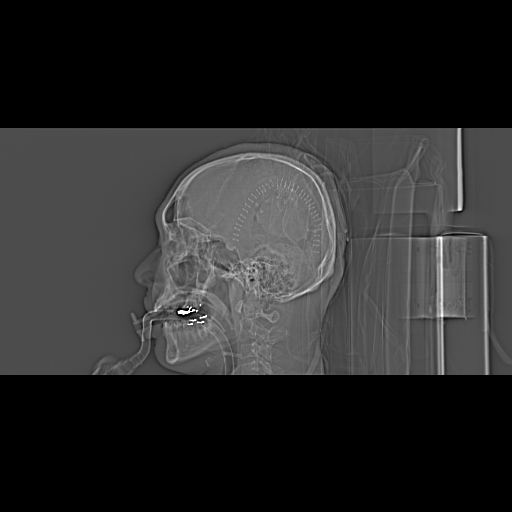 commons.wikimedia.org
60
MSCT: ορισμοί
Detector Thickness: το μέγεθος στον  άξονα  - Z κάθε στοιχείου του ανιχνευτή.
Detector Collimation: το πάχος της ανακατασκευασμένης εικόνας (μπορεί να προκύπτει από ένωση ανιχνευτών).
Beam Collimation: πάχος της ακτινολογικής δέσμης στον άξονα –Ζ.
Slice Thickness: καθορίζεται από το detector  collimation and ΟΧΙ  από το beam collimation.
(Adapted from Hsieh, Med Phys 28:491-500)
61
Cone Beam Effect: Single Slice CT
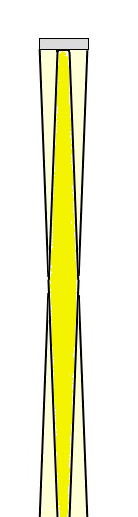 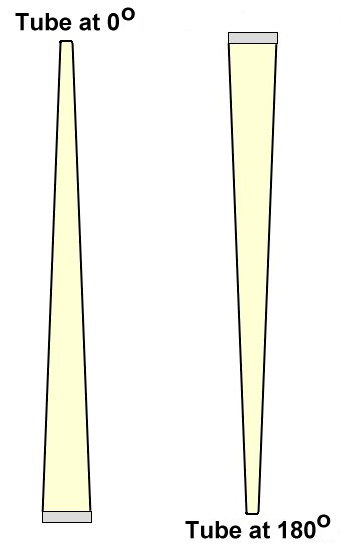 Σφάλματα partial volume και γραμμές προκύπτουν από τη δειγματοληψία διαφορετικών όγκων λόγω κωνικής δέσμης.
Μικρή δομή όπως μια άκρη οστού ανιχνεύεται στη μια θέση της δέσμης και όχι στην άλλη και δημιουργεί ανακολουθία που προκαλεί γραμμές.
62
Cone Beam Effect: MSCT
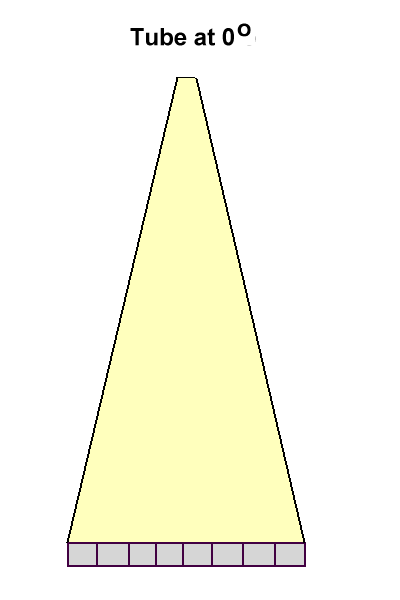 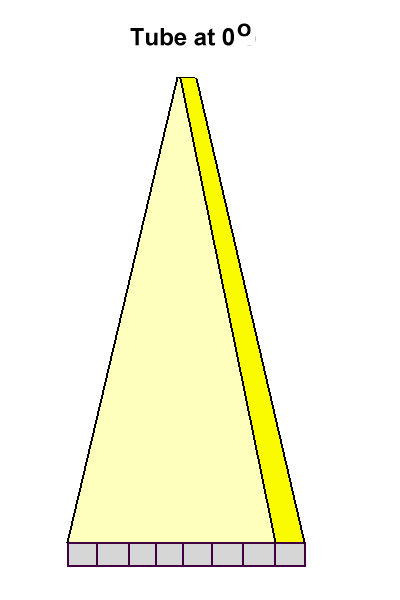 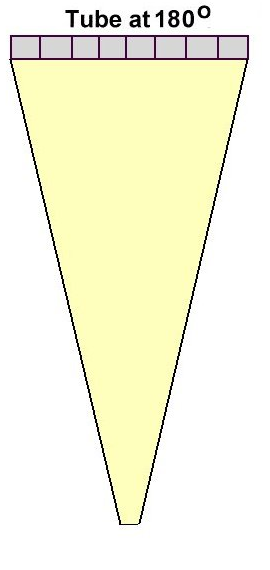 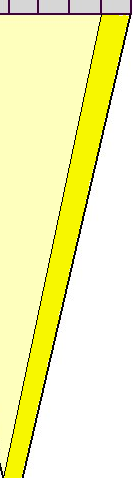 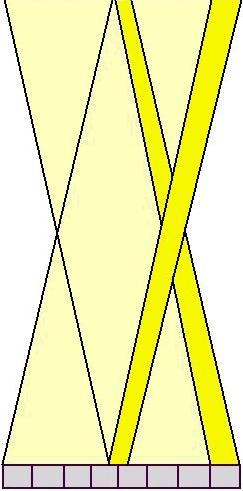 Για πολλαπλές τομές (μεγάλο πλάτος – απόκλιση δέσμης) εφαρμόζονται ειδικοί αλγόριθμοι διόρθωσης “cone beam” algorithms για την ανακατασκευή τομών.
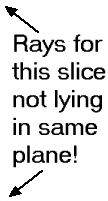 63
Συνολικό πλάτος δέσμης -οverbeaming
Για ομοιόμορφη κατανομή δέσμης
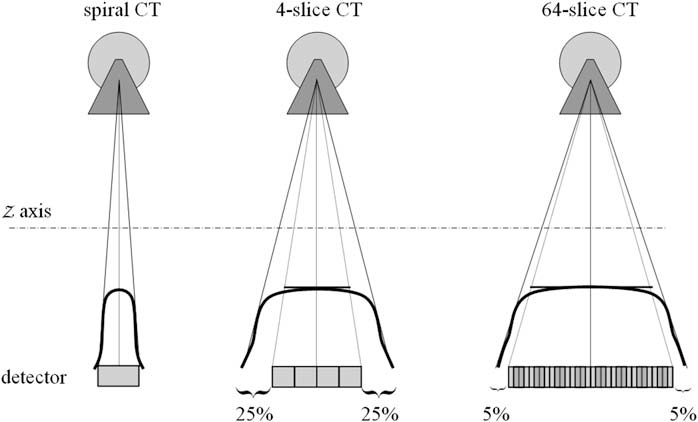 64
Περιοχή εξέτασης- ακτινοβόλησηςoverranging/overscanning
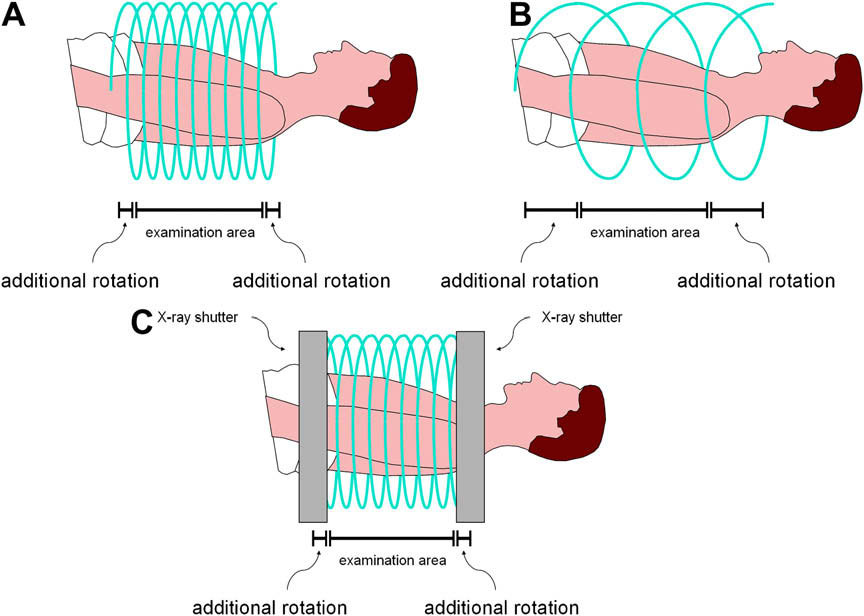 ½ στροφής επιπλέον δεδομένα για την ανακατασκευή της πρώτης και της τελευταίας τομής.
65
MSCT: Ευαισθησία και απόδοση των ανιχνευτών
66
(Adapted from Hsieh, Med Phys 28:491-500)
67
Sensitivity Profile: 10 mm πάχος τομής
68
Z-Axis Dose Profile for 10 mm slice 1/2
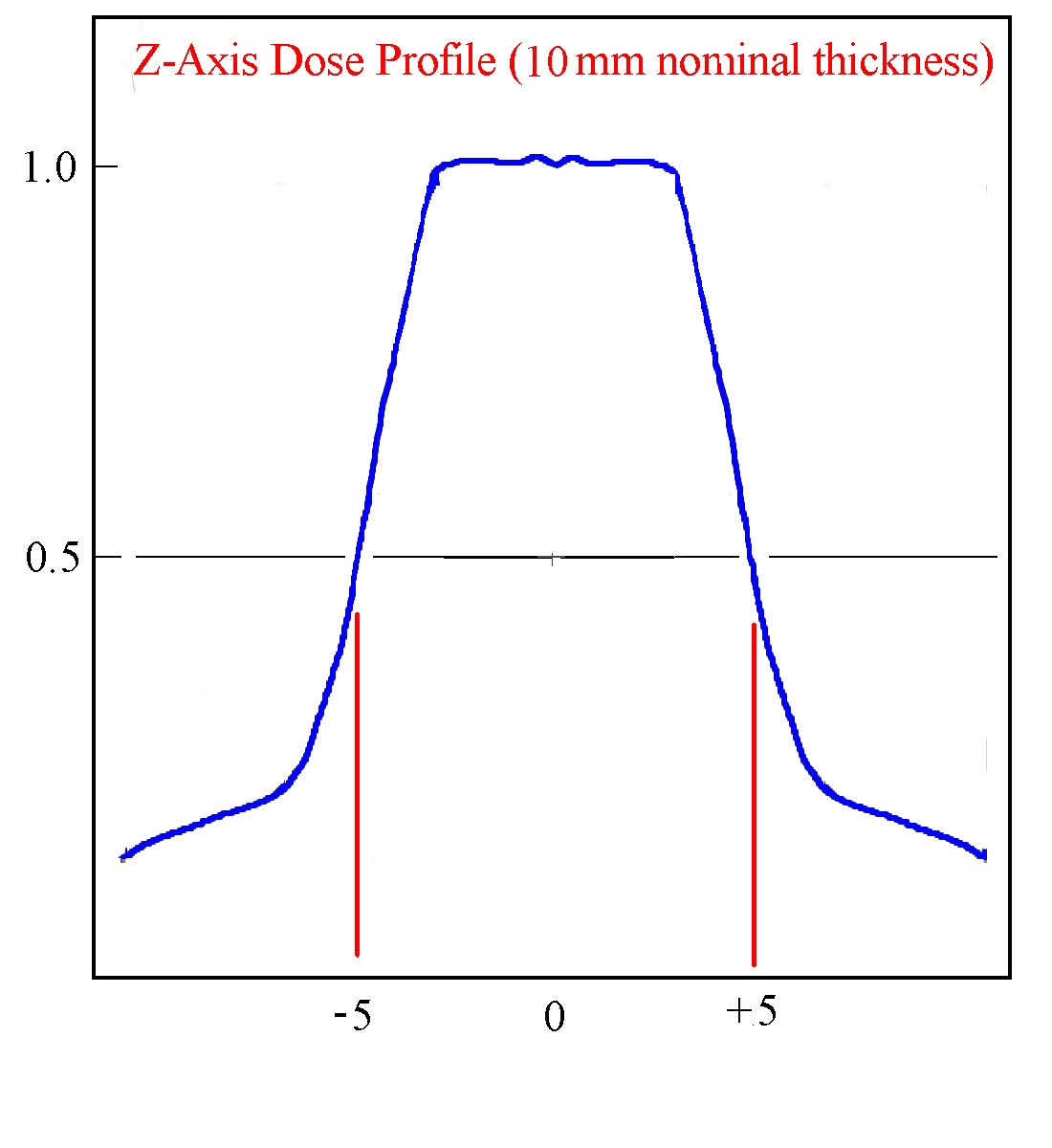 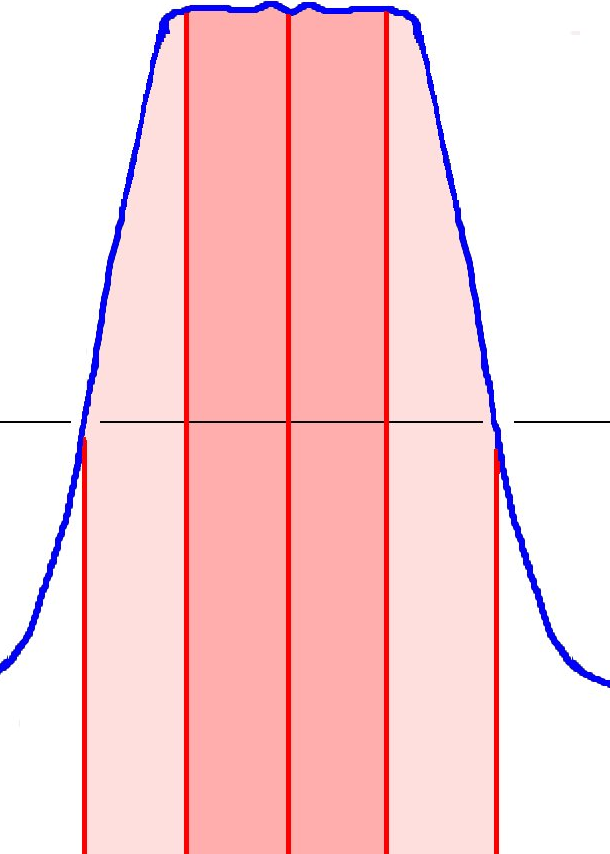 Δόση ακτινοβολίας για τομή ονομαστικού πάχους 10χιλ
69
Z-Axis Dose Profile for 10 mm slice 2/2
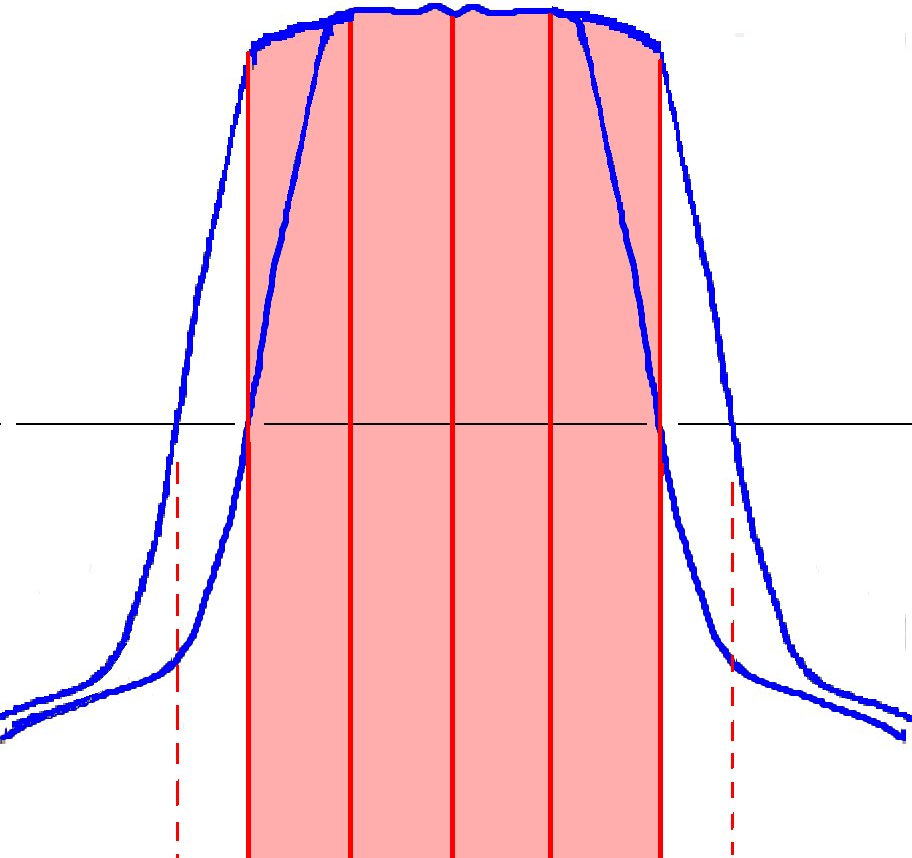 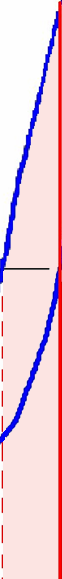 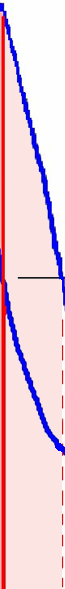 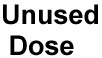 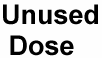 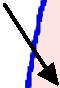 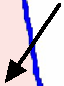 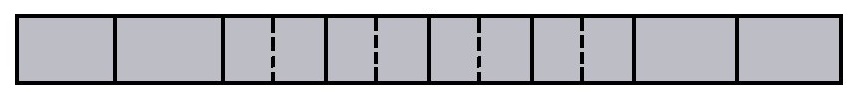 Δόση ακτινοβολίας για τομή πραγματικού πάχους 10χιλ
70
Dose Efficiency vs Slice Thickness
71
Θόρυβος 1/2
Μη χρήσιμες πληροφορίες
Σταθερός υπό συγκεκριμένες παραμέτρους του συστήματος
Μειώνει την δυνατότητα διαχωρισμού σημείων με μικρή αντίθεση
Προσθέτει ή αφαιρεί από τη μέση ένταση ενός pixel
72
Θόρυβος 2/2
Αύξηση του παραγομένου σήματος μειώνει τη σχετική επίδραση του θορύβου
Παράμετροι εξέτασης επιλέγονται ώστε να αυξάνουν το λόγο σήματος προς θόρυβο χωρίς να μακραίνουν σημαντικά το χρόνο της εξέτασης
Ο λόγος σήματος προς θόρυβο (SNR) είναι σχετικό μέτρο που επιτρέπει τη σύγκριση σε ποικίλες περιπτώσεις
73
SI
SI
συχνότητα
συχνότητα
Σχέση Σήματος προς Θόρυβο
Υψηλό σήμα
Υψηλό SNR
Χαμηλό σήμα
Xαμηλό SNR
74
Απουσία θορύβου
75
Υψηλό σήμα / χαμηλός θόρυβος
76
Χαμηλό σήμα/ υψηλός θόρυβος
77
Απουσία θορύβου
78
Υψηλό σήμα/ χαμηλός θόρυβος
79
Χαμηλό σήμα/υψηλός θόρυβος
80
SNR Εικόνας 1/6
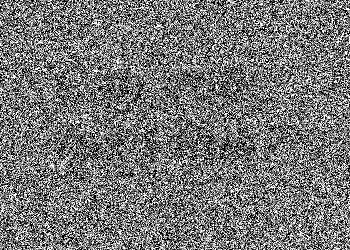 100% θόρυβος
81
SNR Εικόνας 2/6
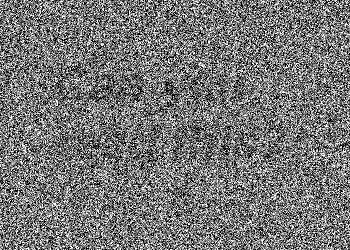 80% θόρυβος
82
SNR Εικόνας 3/6
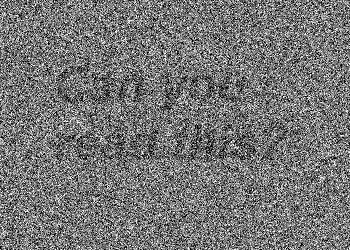 60% θόρυβος
83
SNR Εικόνας 4/6
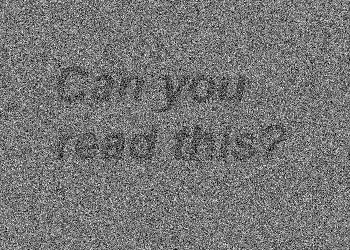 40% θόρυβος
84
SNR Εικόνας 5/6
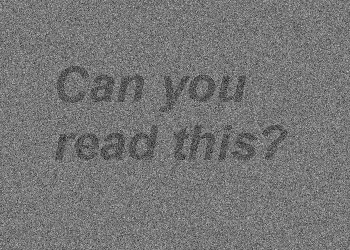 20% θόρυβος
85
SNR Εικόνας 6/6
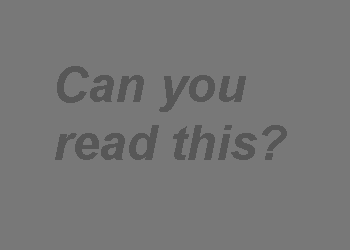 0% θόρυβος
86
Παράγοντες που επηρεάζουν  SNR
Ρυθμός δειγματοληψίας 
Στα περισσότερα συστήματα σταθερός
Επηρεάζεται από τον ελάχιστο χρόνο περιστροφής
Μήτρα 
Πάχος τομής 
pitch
87
FOV Matrix 1/2
Για την ίδια μήτρα, όσο μικρότερο το FOV, τόσο μικρότερο το τμήμα ιστού που αντιπροσωπεύεται από κάθε pixel
Μικρό pixel:
Υψηλή διακριτική ικανότητα
Χαμηλό SNR
Χρόνος εξέτασης είναι ανάλογος του μεγέθους της μήτρας
88
FOV Matrix 2/2
Ελάττωση του μεγέθους της μήτρας με σταθερό FOV αυξάνει το pixel size μειώνει τη διακριτική ικανότητα.
Για σταθερό FOV η αύξηση της μήτρας μειώνει το pixel size άρα αυξάνει την διακριτική ικανότητα και μειώνει SNR.
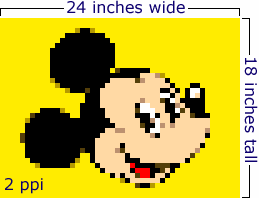 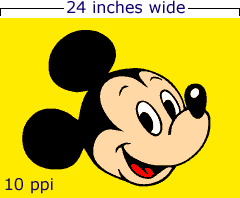 89
Τέλος Ενότητας
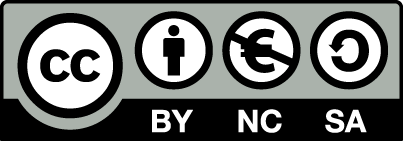 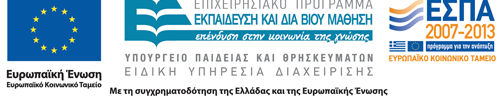 Σημειώματα
Σημείωμα Αναφοράς
Copyright Τεχνολογικό Εκπαιδευτικό Ίδρυμα Αθήνας, Γεωργία Οικονόμου 2014. Γεωργία Οικονόμου. «Ιατρική Απεικόνιση ΙΙΙ (Θ). Ενότητα 1: Αξονική τομογραφία – Εισαγωγή». Έκδοση: 1.0. Αθήνα 2014. Διαθέσιμο από τη δικτυακή διεύθυνση: ocp.teiath.gr.
Σημείωμα Αδειοδότησης
Το παρόν υλικό διατίθεται με τους όρους της άδειας χρήσης Creative Commons Αναφορά, Μη Εμπορική Χρήση Παρόμοια Διανομή 4.0 [1] ή μεταγενέστερη, Διεθνής Έκδοση.   Εξαιρούνται τα αυτοτελή έργα τρίτων π.χ. φωτογραφίες, διαγράμματα κ.λ.π., τα οποία εμπεριέχονται σε αυτό. Οι όροι χρήσης των έργων τρίτων επεξηγούνται στη διαφάνεια  «Επεξήγηση όρων χρήσης έργων τρίτων». 
Τα έργα για τα οποία έχει ζητηθεί και δοθεί άδεια  αναφέρονται στο «Σημείωμα  Χρήσης Έργων Τρίτων».
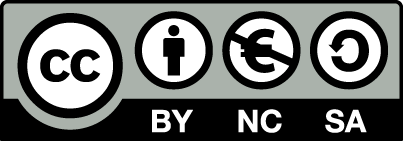 [1] http://creativecommons.org/licenses/by-nc-sa/4.0/ 
Ως Μη Εμπορική ορίζεται η χρήση:
που δεν περιλαμβάνει άμεσο ή έμμεσο οικονομικό όφελος από την χρήση του έργου, για το διανομέα του έργου και αδειοδόχο
που δεν περιλαμβάνει οικονομική συναλλαγή ως προϋπόθεση για τη χρήση ή πρόσβαση στο έργο
που δεν προσπορίζει στο διανομέα του έργου και αδειοδόχο έμμεσο οικονομικό όφελος (π.χ. διαφημίσεις) από την προβολή του έργου σε διαδικτυακό τόπο
Ο δικαιούχος μπορεί να παρέχει στον αδειοδόχο ξεχωριστή άδεια να χρησιμοποιεί το έργο για εμπορική χρήση, εφόσον αυτό του ζητηθεί.
Επεξήγηση όρων χρήσης έργων τρίτων
Δεν επιτρέπεται η επαναχρησιμοποίηση του έργου, παρά μόνο εάν ζητηθεί εκ νέου άδεια από το δημιουργό.
©
διαθέσιμο με άδεια CC-BY
Επιτρέπεται η επαναχρησιμοποίηση του έργου και η δημιουργία παραγώγων αυτού με απλή αναφορά του δημιουργού.
διαθέσιμο με άδεια CC-BY-SA
Επιτρέπεται η επαναχρησιμοποίηση του έργου με αναφορά του δημιουργού, και διάθεση του έργου ή του παράγωγου αυτού με την ίδια άδεια.
διαθέσιμο με άδεια CC-BY-ND
Επιτρέπεται η επαναχρησιμοποίηση του έργου με αναφορά του δημιουργού. 
Δεν επιτρέπεται η δημιουργία παραγώγων του έργου.
διαθέσιμο με άδεια CC-BY-NC
Επιτρέπεται η επαναχρησιμοποίηση του έργου με αναφορά του δημιουργού. 
Δεν επιτρέπεται η εμπορική χρήση του έργου.
Επιτρέπεται η επαναχρησιμοποίηση του έργου με αναφορά του δημιουργού.
και διάθεση του έργου ή του παράγωγου αυτού με την ίδια άδεια
Δεν επιτρέπεται η εμπορική χρήση του έργου.
διαθέσιμο με άδεια CC-BY-NC-SA
διαθέσιμο με άδεια CC-BY-NC-ND
Επιτρέπεται η επαναχρησιμοποίηση του έργου με αναφορά του δημιουργού.
Δεν επιτρέπεται η εμπορική χρήση του έργου και η δημιουργία παραγώγων του.
διαθέσιμο με άδεια 
CC0 Public Domain
Επιτρέπεται η επαναχρησιμοποίηση του έργου, η δημιουργία παραγώγων αυτού και η εμπορική του χρήση, χωρίς αναφορά του δημιουργού.
Επιτρέπεται η επαναχρησιμοποίηση του έργου, η δημιουργία παραγώγων αυτού και η εμπορική του χρήση, χωρίς αναφορά του δημιουργού.
διαθέσιμο ως κοινό κτήμα
χωρίς σήμανση
Συνήθως δεν επιτρέπεται η επαναχρησιμοποίηση του έργου.
Διατήρηση Σημειωμάτων
Οποιαδήποτε αναπαραγωγή ή διασκευή του υλικού θα πρέπει να συμπεριλαμβάνει:
το Σημείωμα Αναφοράς
το Σημείωμα Αδειοδότησης
τη δήλωση Διατήρησης Σημειωμάτων
το Σημείωμα Χρήσης Έργων Τρίτων (εφόσον υπάρχει)
μαζί με τους συνοδευόμενους υπερσυνδέσμους.
Χρηματοδότηση
Το παρόν εκπαιδευτικό υλικό έχει αναπτυχθεί στo πλαίσιo του εκπαιδευτικού έργου του διδάσκοντα.
Το έργο «Ανοικτά Ακαδημαϊκά Μαθήματα στο ΤΕΙ Αθηνών» έχει χρηματοδοτήσει μόνο την αναδιαμόρφωση του εκπαιδευτικού υλικού. 
Το έργο υλοποιείται στο πλαίσιο του Επιχειρησιακού Προγράμματος «Εκπαίδευση και Δια Βίου Μάθηση» και συγχρηματοδοτείται από την Ευρωπαϊκή Ένωση (Ευρωπαϊκό Κοινωνικό Ταμείο) και από εθνικούς πόρους.
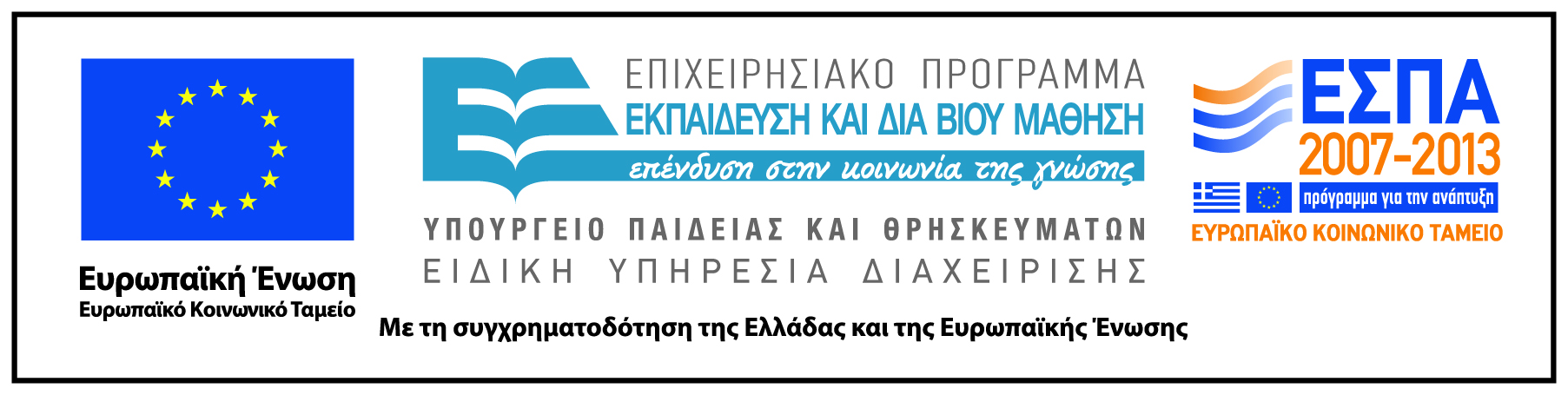 Pitch
97